„Információvédelem menedzselése”
CXVI. Szakmai Fórum
Budapest, 2025. május 21.
Óbudai Egyetem
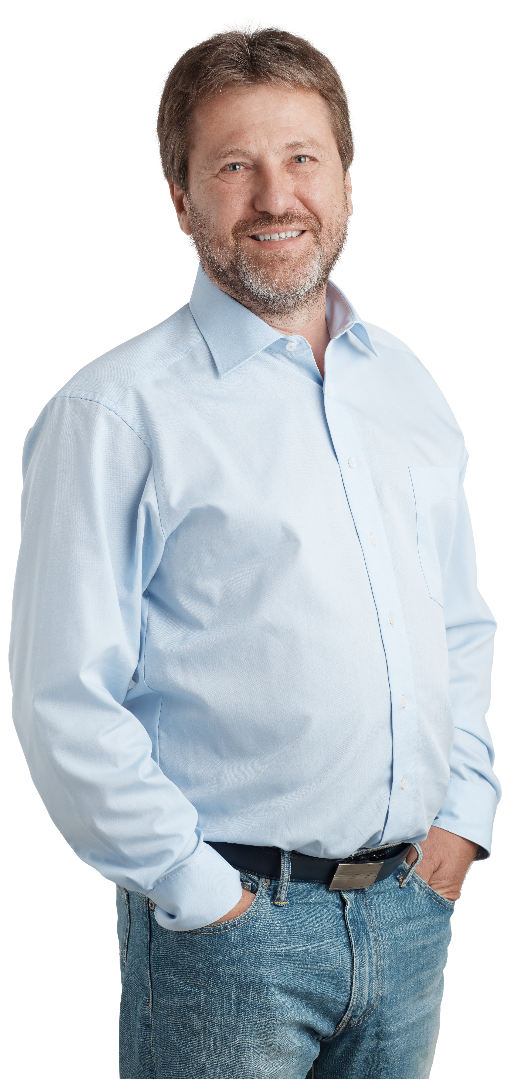 Bevezető gondolatok


Gasparetz András
Hétpecsét Információbiztonsági Egyesület, elnök

www.hetpecset.hu
HÉTPECSÉT INFORMÁCIÓBIZTONSÁGI EGYESÜLET
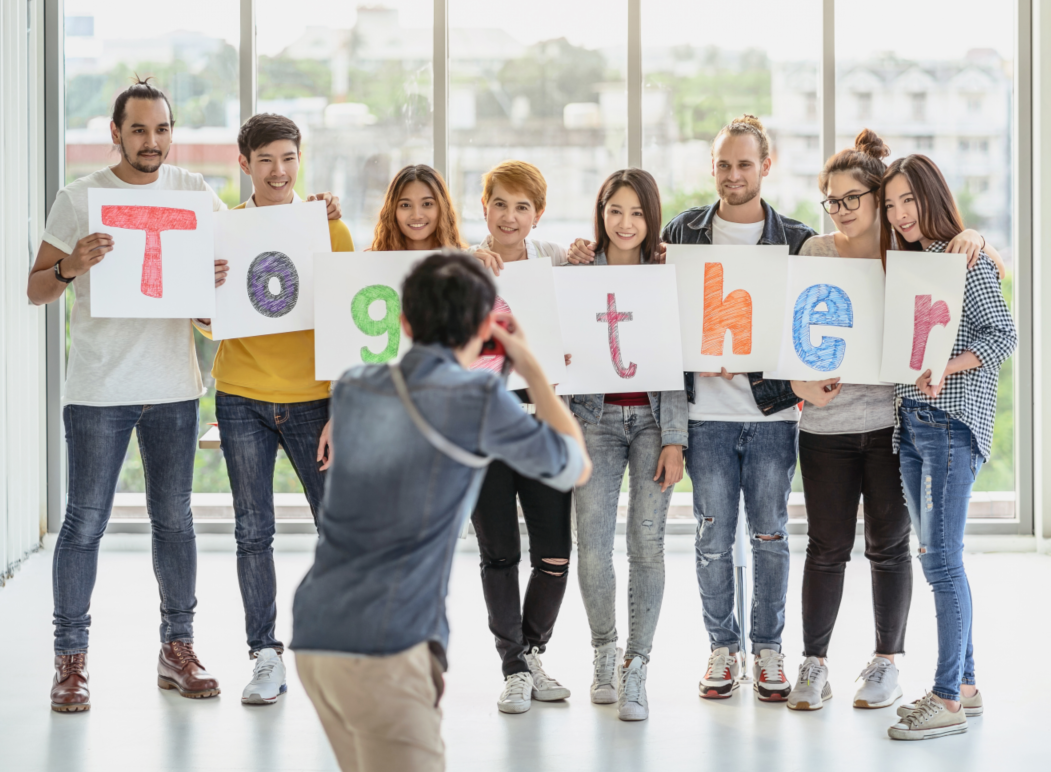 2001-től óta „Értékteremtő munkacsoport”
MagiCom + Szenzor + magánszemélyek
BS7799 szabvány fordítás
oktatási tematikák készítése

2004-ben 12 magánszemély megalakítja a
	 Hétpecsét Információbiztonsági Egyesületet

Céljaink B2B: 
- az információs társadalom biztonságának támogatása
- az információvédelem kultúrájának és ismereteinek terjesztése, 	a tudatosság kialakítása
- információvédelmi szakmai műhely létrehozása
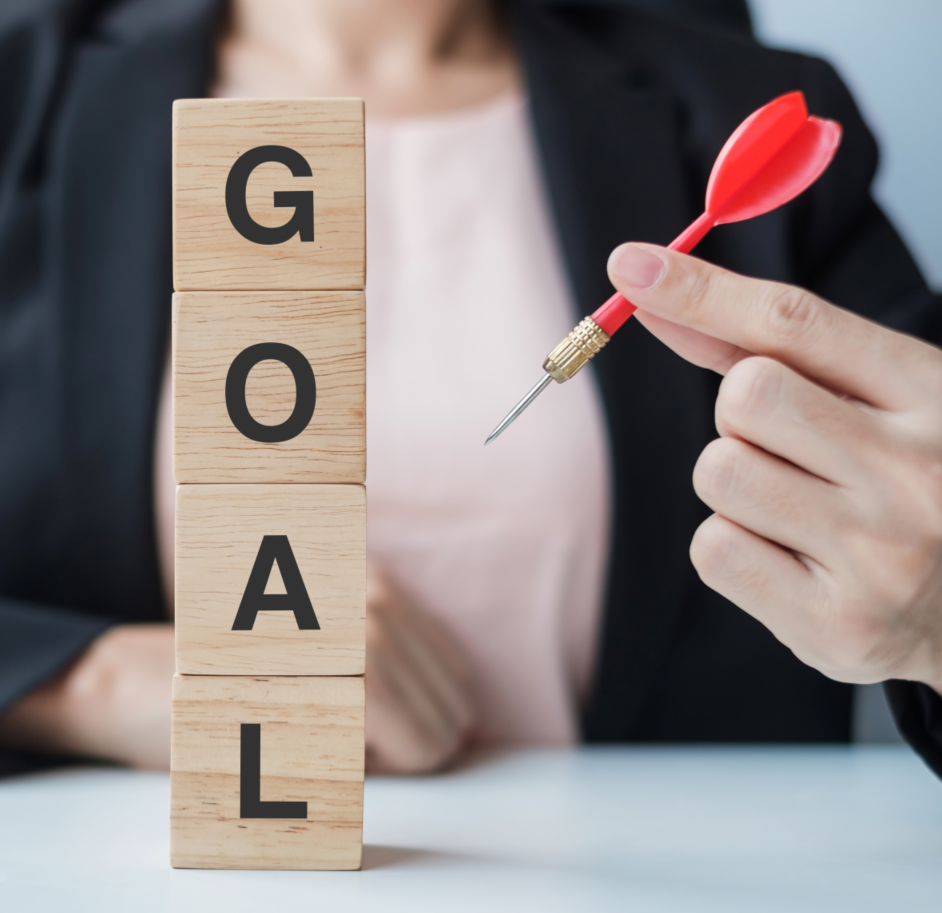 2
HÉTPECSÉT INFORMÁCIÓBIZTONSÁGI EGYESÜLET
2025 – változások: 		„folytattuk a jó hírrel”

Új fórum helyszín: Óbudai Egyetem
 Személyes köszönet: Bánáti Annának
Mindenhonnan lehet látni, hallani ; 220V ; KV, pogácsa
Üröm az örömben: parkolás

Befejezett bankváltás: Magnet Bank - 16200144-18561610


                   	Független B2B fórum maradtunk
                   	Népítélet
                   	Videós összefoglaló

                   	Közgyűlés március
			   	Elfogadott 2024-es beszámoló
				Elfogadott 2025-s terv
				Tisztségviselők újraválasztása
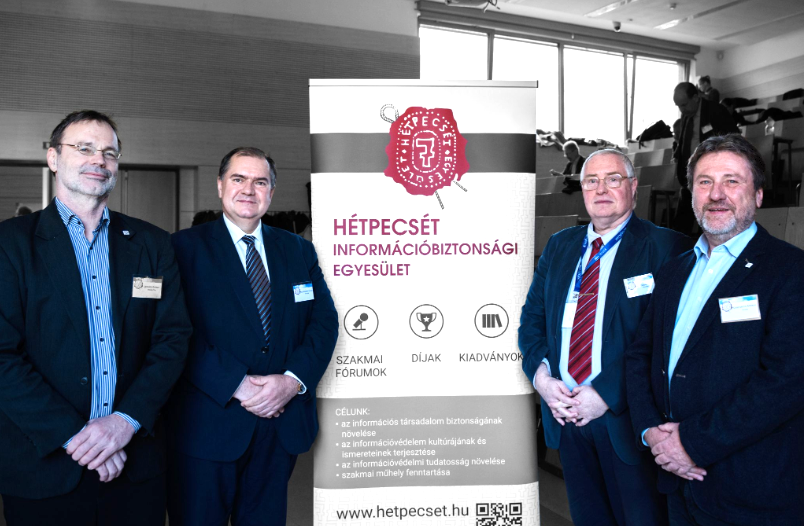 3
[Speaker Notes: Folytassuk, mert lehet
Levelező rendszer – januárban 2 párhuzamos helyről
Az értékelő alja most kicsit szükségtelen
Lehet a forma is megújul
Függetlenség alapelv, B2B]
PÁLYÁZATI FELHÍVÁS„Az év információbiztonsági szak- és diplomadolgozata - 2025”
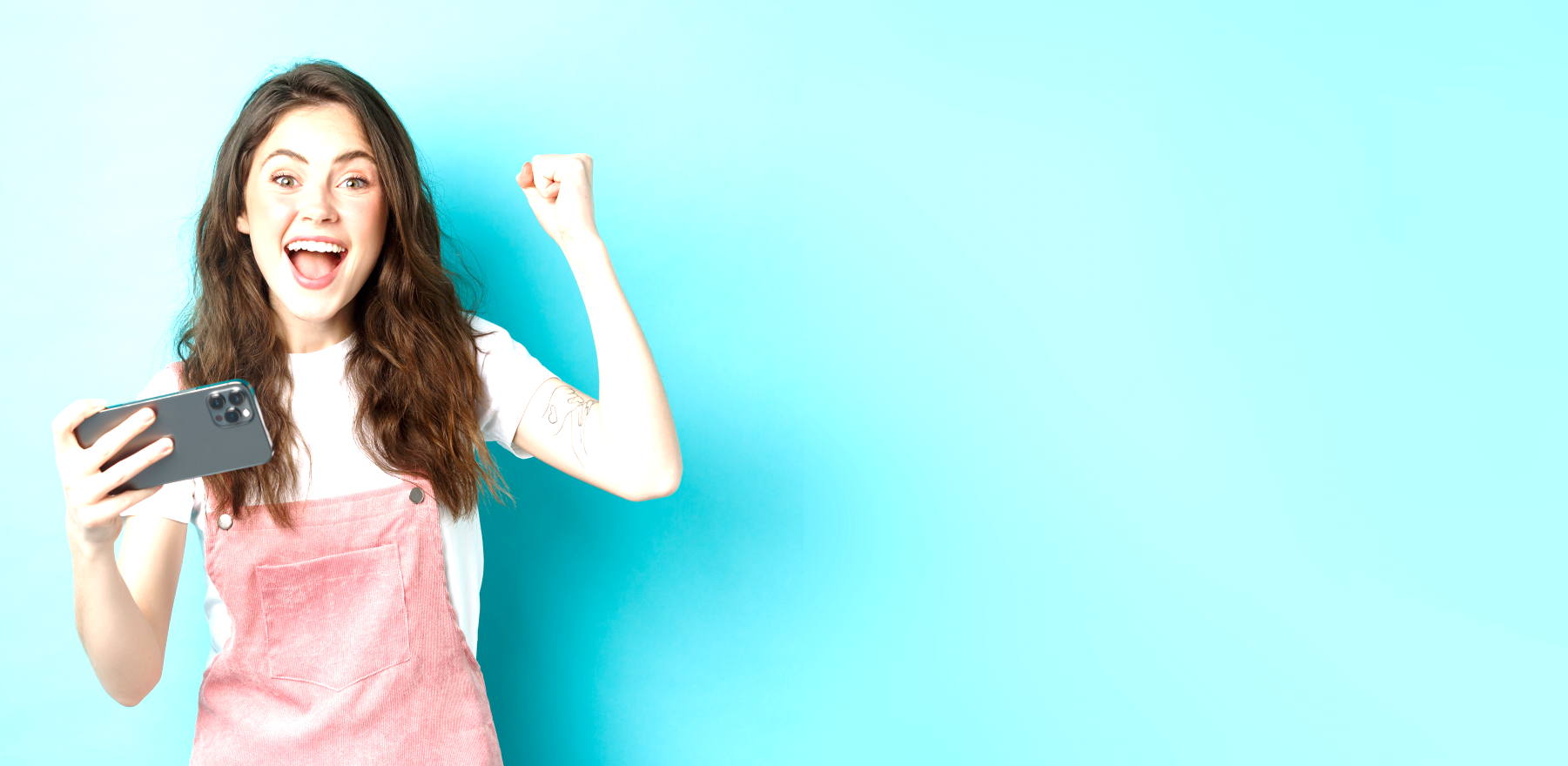 idén 19. alkalommal
részletek hamarosan a honlapon

Széles körből várjuk a jelentkezést: egyéb iskola vagy nem iskolarendszerben végzős hallgató, aki záró-dolgozatot készít a tanulmányi követelményei alapján; valamint minden olyan szerző, aki a témakörben egyéb tanulmányt tett közzé (könyv, tanulmány, folyóiratcikk, stb.)
[Speaker Notes: Új kiírás és feltételek: vigyázó szemetek…]
Az AKTUALITÁSOK
Mesterséges intelligencia: támadó és védő szerepének paradoxona
- "Az AI nélkül a kiberbiztonság holnapra halott„
- "Az AI-támadások miatt 2025-re a digitális világ összeomlik„
Zero Trust architektúrák: forradalom vagy átmeneti divat?
- "A Zero Trust a biztonság Szent Grálja – nincs alternatíva" (biztonsági puristák, akik szerint minden hagyományos modellt elavult)
- Több szerepkörös szervezetekben nem bevezethető
NIS 2 irányelv: túlzott kötelezettség vagy életmentő szabályozás?
- "A NIS 2 egy bürokratikus rémálom, ami megfojtja a magyar vállalkozásokat„
- "A NIS 2 nélkül Magyarország a kiberháborúban veszít„
Kiberbiztonsági szakemberhiány: képzés vagy automatizáció?
- "A hiányt csak a bérek 300%-os emelésével lehet megoldani„
- "Az AI és automatizáció kiváltja a szakemberek 80%-át„
Adatvédelmi irányelvek vs. nemzeti biztonság
- „A GDPR gátolja a kormányzatot a terrorizmus elleni harcban„
- "A nemzeti biztonság nem lehet mentség az adatvédelmi jogok megsértésére"
Partner program kiemelés
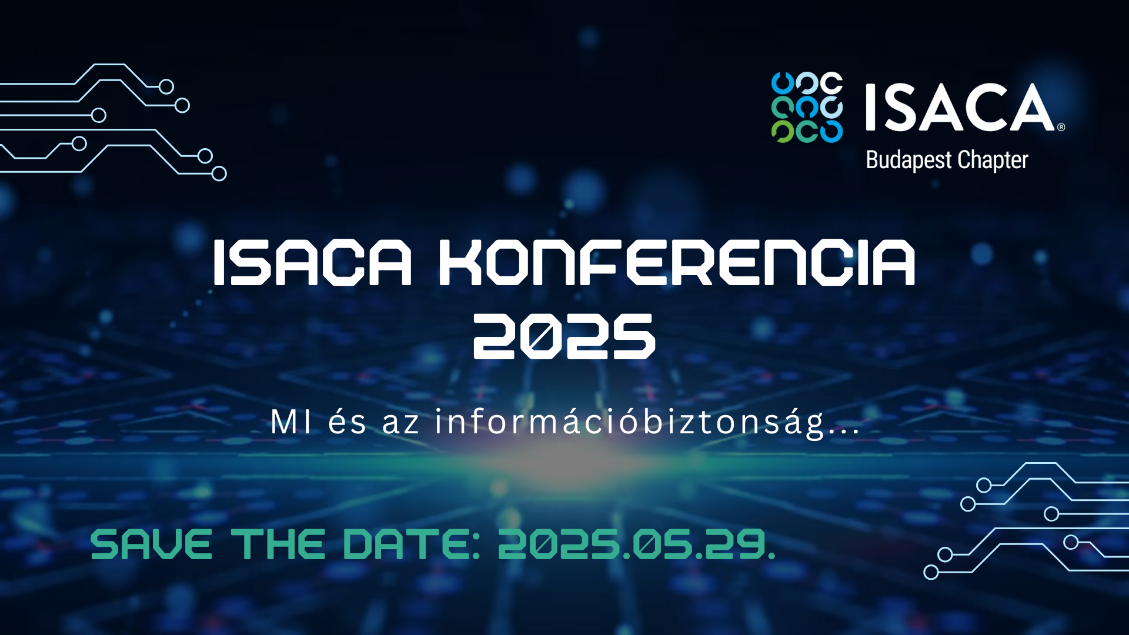 ISACA Konferencia 2025.05.29
 






ITBN 2025.09.24
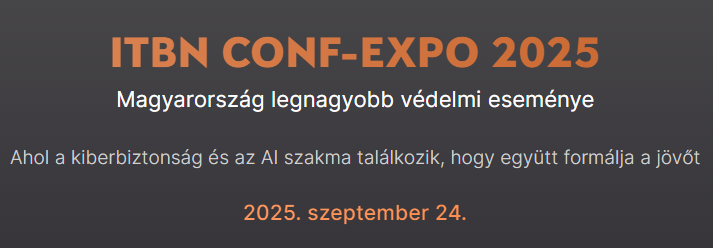 A mai program:
10.00 – 11.30 
  Köszöntő és bevezető gondolatok 
  Gasparetz András (Hétpecsét) elnök
  A DORA rendelet részletszabályainak és alkalmazásának áttekintése  Tikos Anita (Magyar Nemzeti Bank) osztályvezető
  Májusi népítélet  Moderátor: Dr. Dósa Imre (FORTIX Consulting Kft.) vezető tanácsadó
11.30 – 11.50 szünet 

11.50 – 13.00  „Az év információbiztonsági tartalom előállítója 2025” cím nyertes előadása 
  NIS2 audit az auditor szemével II.  Hatvani István (Mikroháló Kft.) Kiberbiztonsági Divízió vezető

13.30 – 15.30 
  DPO Fórum:  Az egészségügyi adatok kezelésének különböző jogalapjai és
		ezek hatása a magánszférára
Dr. Alexin Zoltán (SZTE)
Sándor Zsolt András (Gill & Murry)